Berkeley Open Infrastructure for network computing
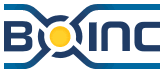 Universidad de Costa Rica
Sistemas Distribuidos
Alumno: Eduardo Vitoria Barboza
Carné: A66288
Agenda
Introducción
Sistemas distribuidos.
Cómputo voluntario.	

¿Qué es BOINC?

¿Qué se puede hacer con BOINC?

Funcionamiento de BOINC
A nivel de cliente
A nivel de administrador
Arquitectura de BOINC
Redundancia

Ejemplos de proyectos con BOINC

Conclusiones

Preguntas
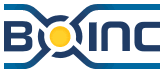 Introducción
Sistemas distribuidos:
Sistema que procesa información usando un conjunto de computadoras.
El cliente usa el sistema sin percatarse de detalles de implementación.
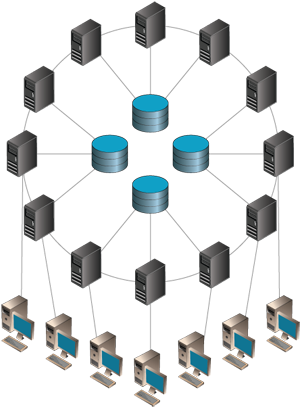 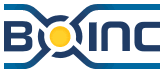 Introducción
Cómputo voluntario:
Personas dan recursos computacionales a proyectos que usan estos recursos para hacer computación distribuida.

Computación distribuida se usa para hacer cálculos computacionales muy complejos
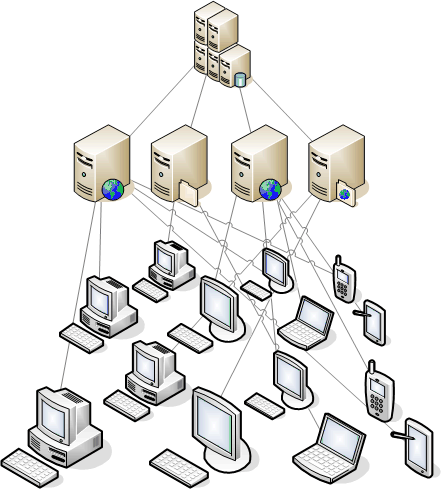 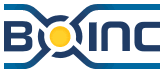 ¿Qué es BOINC?
Berkeley Open Infrastructure for Network Computing, proyecto de la Universidad de Berkeley para computación distribuida.



Realiza cómputo distribuido para muchos tipos de proyectos.
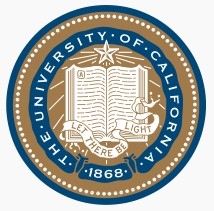 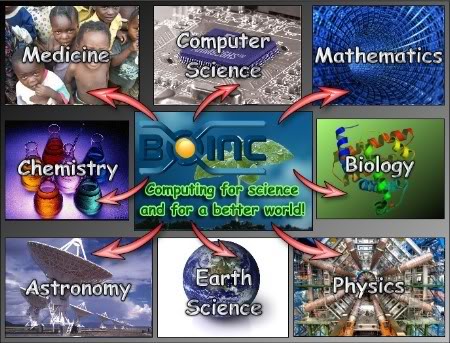 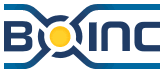 ¿Qué se puede hacer con BOINC?
Crear proyectos científicos

Crear centros de super cómputo en Universidades

Desktop Grid: Organizaciones usan sus computadoras para manejar las tareas computacionales más pesadas.
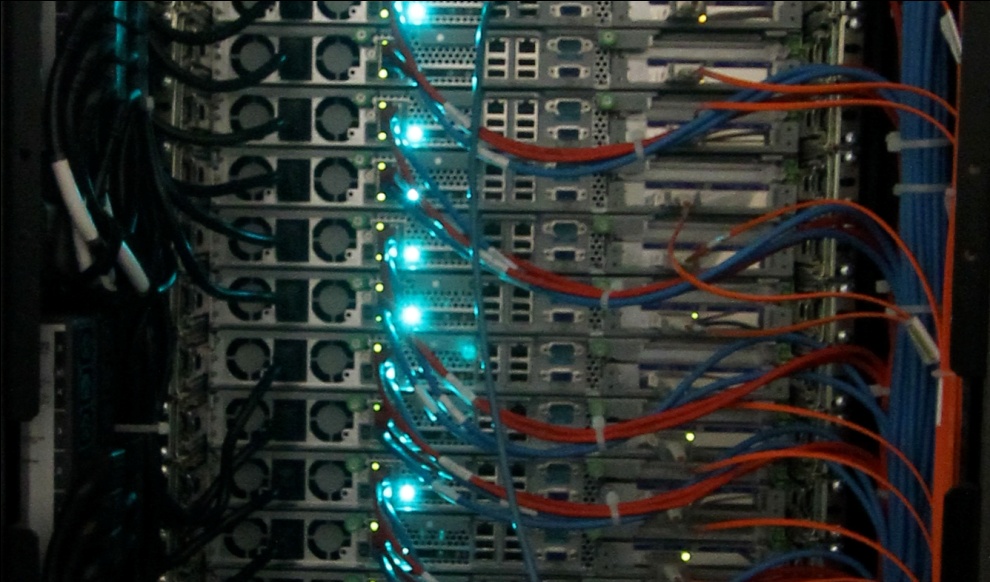 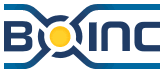 Funcionamiento de BOINC
A nivel de cliente:

Usa PC’s conectadas a Internet para ejecutar el procesamiento.

Se instala el cliente BOINC y se elige algún proyecto donde se desee participar.

Se necesita configurar una tarjeta de red y habilitar algunos puertos HTTPS en las PC’s participantes
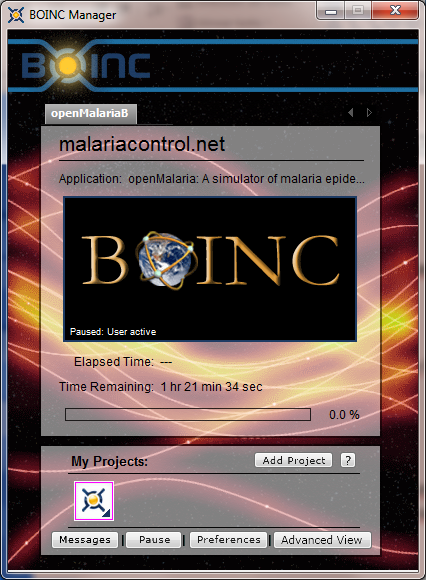 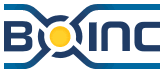 Funcionamiento de BOINC
A nivel de cliente:

Se tienen preferencias:

Si BOINC solo debe trabajar cuando el mouse / teclado están inactivos
A que hora puede trabajar BOINC
Cuanto espacio de disco se le permite usar a BOINC
Cuanto ancho de banda puede usar BOINC
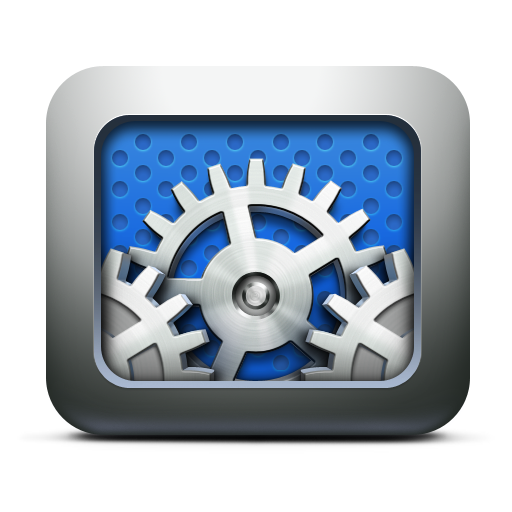 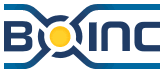 Funcionamiento de BOINC
Componentes del cliente BOINC:

Core client:  Conexión con servidores  y  configuración de preferencias

Client GUI: Interfaz, sirve para agregar proyectos y configurar  opciones

API: Interactua con el  “core client”, reporta uso de recursos, y provee funcionalidad “heartbeat”

Screensaver:  Comunica al “core client” que gráfico mostrar cuando se esta procesando información
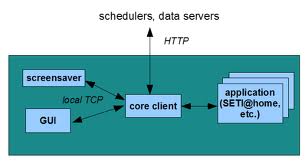 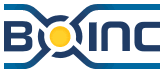 Funcionamiento de BOINC
A nivel de administrador de un proyecto:

Un servidor central distribuye una serie de tareas a los miembros de un proyecto

Cada proyecto debe tener sus propios servidores que almacenen los resultados

El servidor debe por lo general tiene instalado Linux, Apache, PHP, MySQL y Phyton
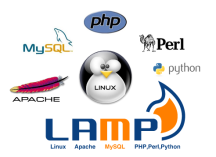 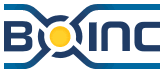 Funcionamiento de BOINC
Arquitectura de BOINC:


Política FCFS (First Come First Serve), se distribuyen las tareas en el orden que fueron creadas


No toma en cuenta el último rendimiento  de las PC para hacer la distribución


Paradigma Master-Worker: 
Workers piden una tarea,
Master distribuye tareas (conocida como Working Unit, WU)
Workers envían el resultado final.
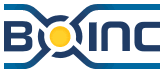 Funcionamiento de BOINC
Working units:
Tienen la tarea a realizar

Tienen parámetros como:
CPU necesitada
Memoria necesitada
Espacio en disco necesario
	
Cuando el cliente termina un trabajo:
Se reporta al servidor
Recibe un XML y lo “llena” con los resultados
Envía el XML de vuelta al servidor
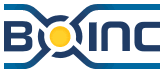 Funcionamiento de BOINC
Redundancia
Se maneja mediante el análisis de resultados erronéos

Si se detecta un mal resultado, se crea un nuevo Working Unit y se distribuye a otro cliente

Otro aspecto de redundancia es el uso de demonios.

Los demonios pueden correr en distintos host y estar replicados
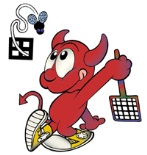 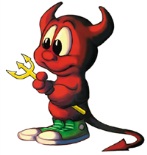 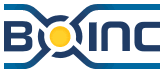 Funcionamiento de BOINC
Redundancia
Demonios de BOINC:

Transitioner:  Implementa la lógica de computación redundante

Validater: Examina conjuntos de resultados

Assimilater:  Verifica resultados nuevos y los almacena

File Deleter: Elimina archivos de los servidores cuando ya no son necesitados.
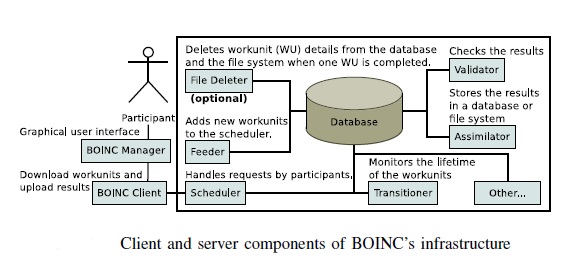 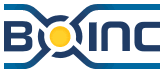 Funcionamiento de BOINC
Redundancia

Se maneja un concepto llamado “Redundancia homgénea”

Para algunos working units, se distribuyen entre PC’s con las mismas características
Mismo OS,
Misma memoria,
Etc
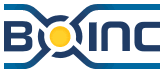 Ejemplos de proyectos con BOINC: SETI@Home
SETI@Home:  Search for Extraterrestrial Intelligence. Proyecto para buscar inteligencia extraterrestre.




Analizan frecuencias  sonoras del espacio por medio de telescopios radiales.
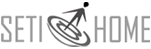 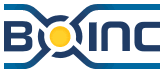 Ejemplos de proyectos con BOINC: SETI@Home
Las PC’s analizan las frecuencias , filtran ruido y otras señales para tratar de encontrar alguna señal de radio extraterrestre

Si se  encuentra alguna señal, se probaría que hay vida extraterrestre,  ya que estas señales no se dan de forma natural
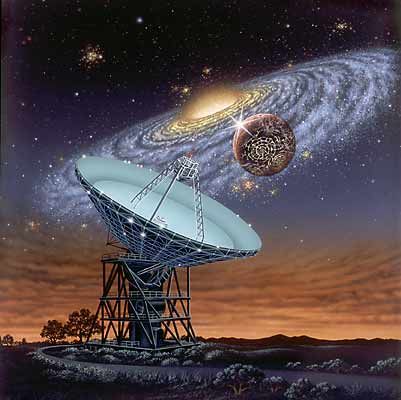 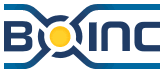 Ejemplos de proyectos con BOINC: MilkyWay@Home
Proyecto que busca crear un modelo tridimensional muy exacto de la vía láctea.


Trabajo con gráficos requiere gran poder computacional, por lo que BOINC se usa para procesar esta información
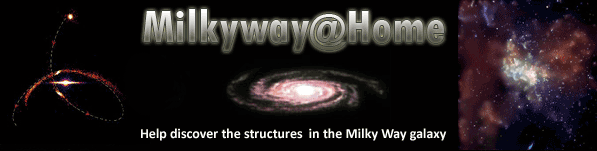 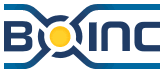 Ejemplos de proyectos con BOINC: Rosetta@Home
Analiza proteínas que pueden ayudar a curar enfermedades como el SIDA, la malaria y el cáncer

Se necesita gran poder computacional para predecir estructuras de proteínas, por eso usan BOINC.
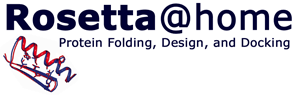 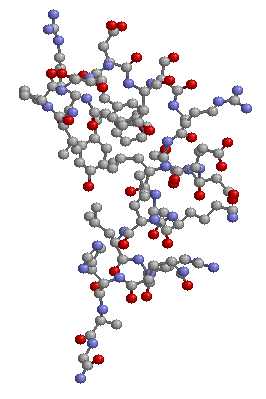 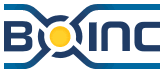 Ejemplos de proyectos con BOINC: ClimatePrediction.net
Proyecto distribuido para predecir el clima de la tierra en el futuro.

Para probar la exactitud de los modelos climáticos actuales

Importante para predecir los efectos del cambio climático.
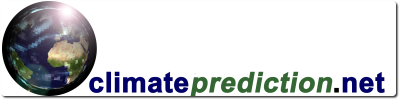 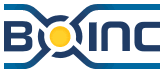 Conclusiones
Con BOINC se puede contar con gran infraestructura computacional para procesar datos de manera gratuita.


Se puede aprovechar el tiempo ocioso de las computadoras para realizar tareas útiles.


Gran herramienta para investigación científica


Muy buen ejemplo de un sistema distribuido
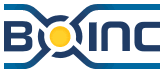 Preguntas
Si tienen preguntas, por favor hacerlas ahora.
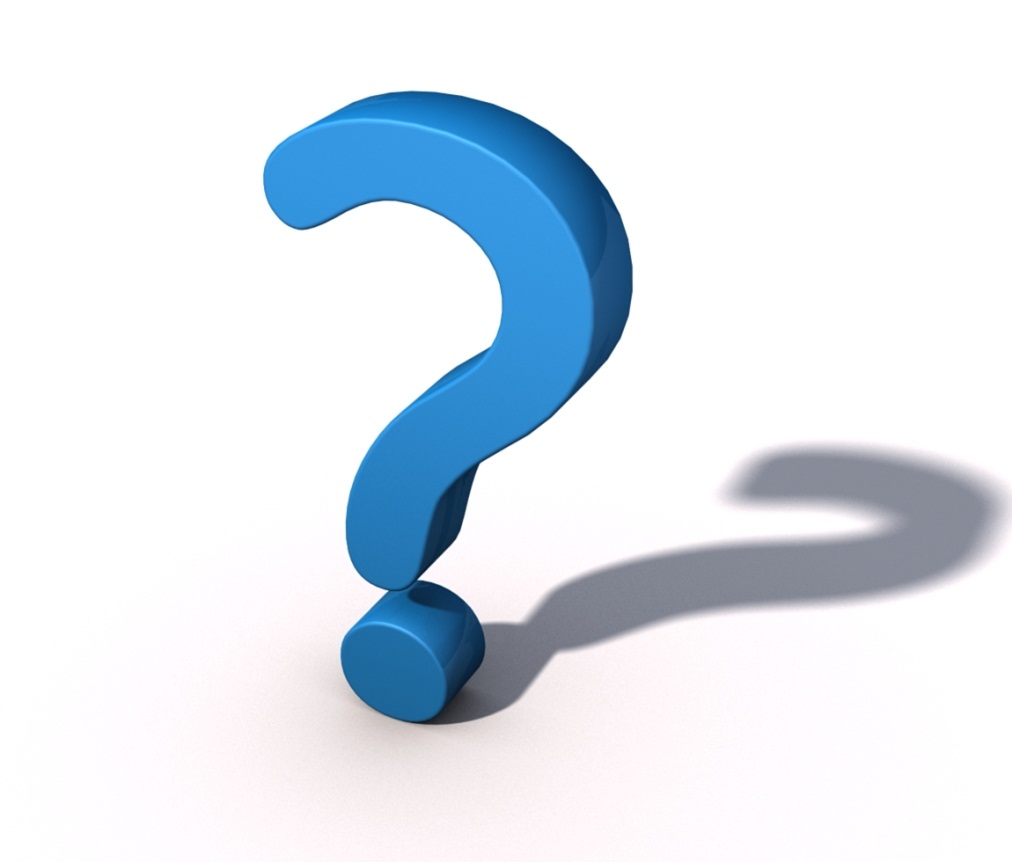 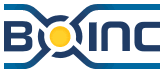 Bibliografía
http://boinc.berkeley.edu/trac/wiki/VolunteerComputing

http://boinc.berkeley.edu/trac/wiki/DesktopGrid

http://boinc.berkeley.edu/trac/wiki/VirtualCampusSupercomputerCenter

http://setiathome.berkeley.edu/sah_about.php

http://milkyway.cs.rpi.edu/milkyway/

http://boinc.bakerlab.org/rosetta/rah_about.php

http://climateprediction.net/
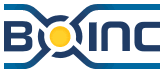 Bibliografía
Trilce Estrada, David A. Flores, Michela Taufer, Patricia J. Teller, Andre Kerstens, David P. Anderson: The effectivenesss of Treshold-based Scheduling Policies on BOINC Projects. Department of Computer Science, University of Texas at El Paso and Space Sciences Lab, University of California at Berkeley.

Christian Benjamin Ries, Christian Schroder, Vic Grout: Approach of a UML Profile for Berkeley Open Infrastructure for Network Computing.

David P. Anderson: BOINC: A System for Public-Resource Computing and Storage. Space Sciences Laboratory, University of California at Berkeley
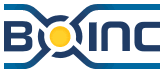 Bibliografía
Bahman Javadi, Derrick Kondo, Jean-Marc Vincent, David P. Anderson: Mining for Statistical Models of Availability in Large-Scale Distributed Systems: An Empirical Study of SETI@Home. 

Christian Benjamin Ries, Christian Schroder, Vic Grout: Generation of an Integrated Development Environment (IDE) for Berkeley Open Infrastructure for Network Computing (BOINC).
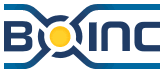 Muchas gracias!
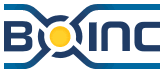